Performed Gender
Androgynous (Feminine/Masculine)
Bigender
Feminine
Androgynous (Masculine/Feminine)
Androgynous Feminine
Masculine
Agender Feminine
Androgynous Masculine
Androgynous
Agender Masculine
Agender Androgynous
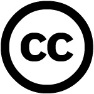 Agender
These slides have been derived from 
CC work by www.translategender.org 
and Ahuviya Harel.
Gender Identity
Genderfuck
Genderqueer
Genderfluid
Enby
Third Gender
Agender
Sistergirl
Neutrois
Female
Bigender
Brotherboy
Male
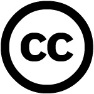 These slides have been derived from 
CC work by www.translategender.org 
and Ahuviya Harel.
Romantic Attraction
Lesbian Romantic
Gynoromantic
Panromantic
Androromantic
Queer
Gay Romantic
Biromantic
Monoromantic
Demiromantic
Heteroromantic
Greyromantic
Aromantic
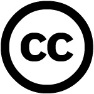 These slides have been derived from 
CC work by www.translategender.org 
and Ahuviya Harel.
Sexual Attraction
Queer
Lesbian
Gynosexual
Pansexual
Androsexual
Bisexual
Gay
Demisexual
Monosexual
Heterosexual
Greysexual
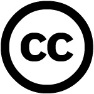 Asexual
These slides have been derived from 
CC work by www.translategender.org 
and Ahuviya Harel.
[Speaker Notes: .]
Biology
Intersex
Female
Male
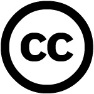 These slides have been derived from 
CC work by www.translategender.org 
and Ahuviya Harel.